The EDI Cube
Alternative graphics
Links
Links: people, place, project
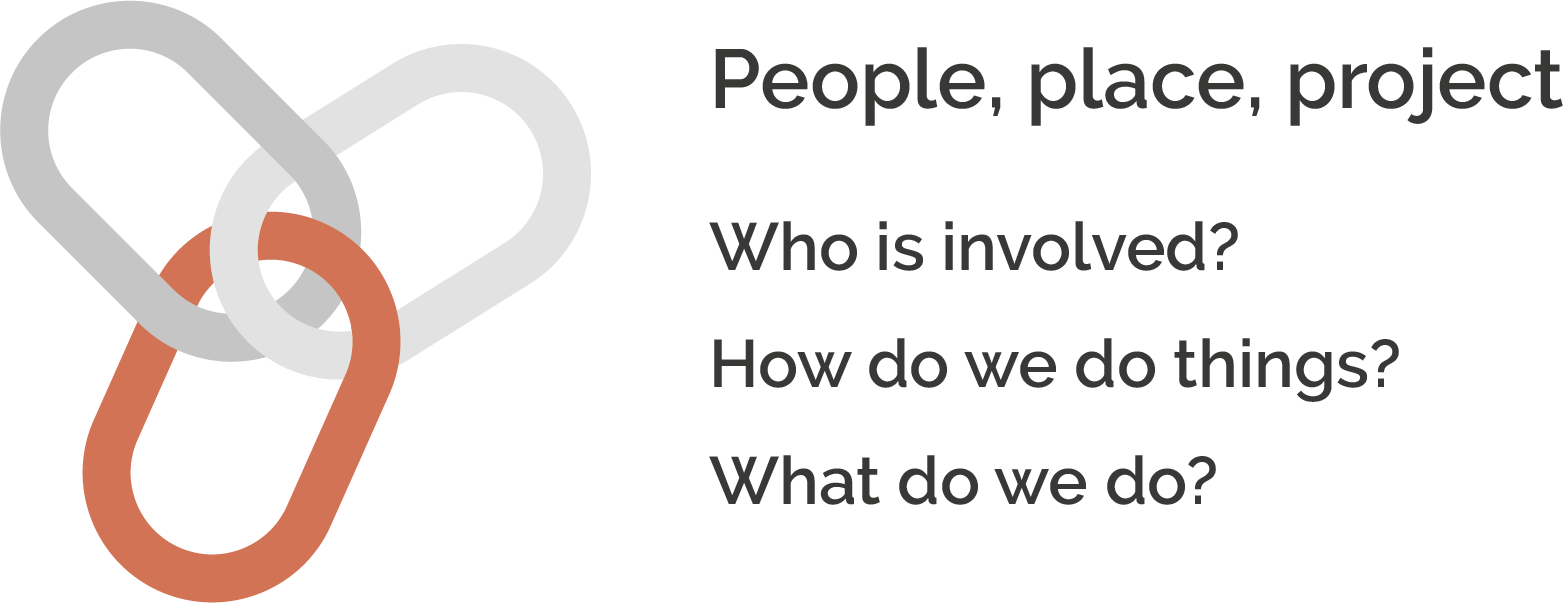 Links: protected characteristics
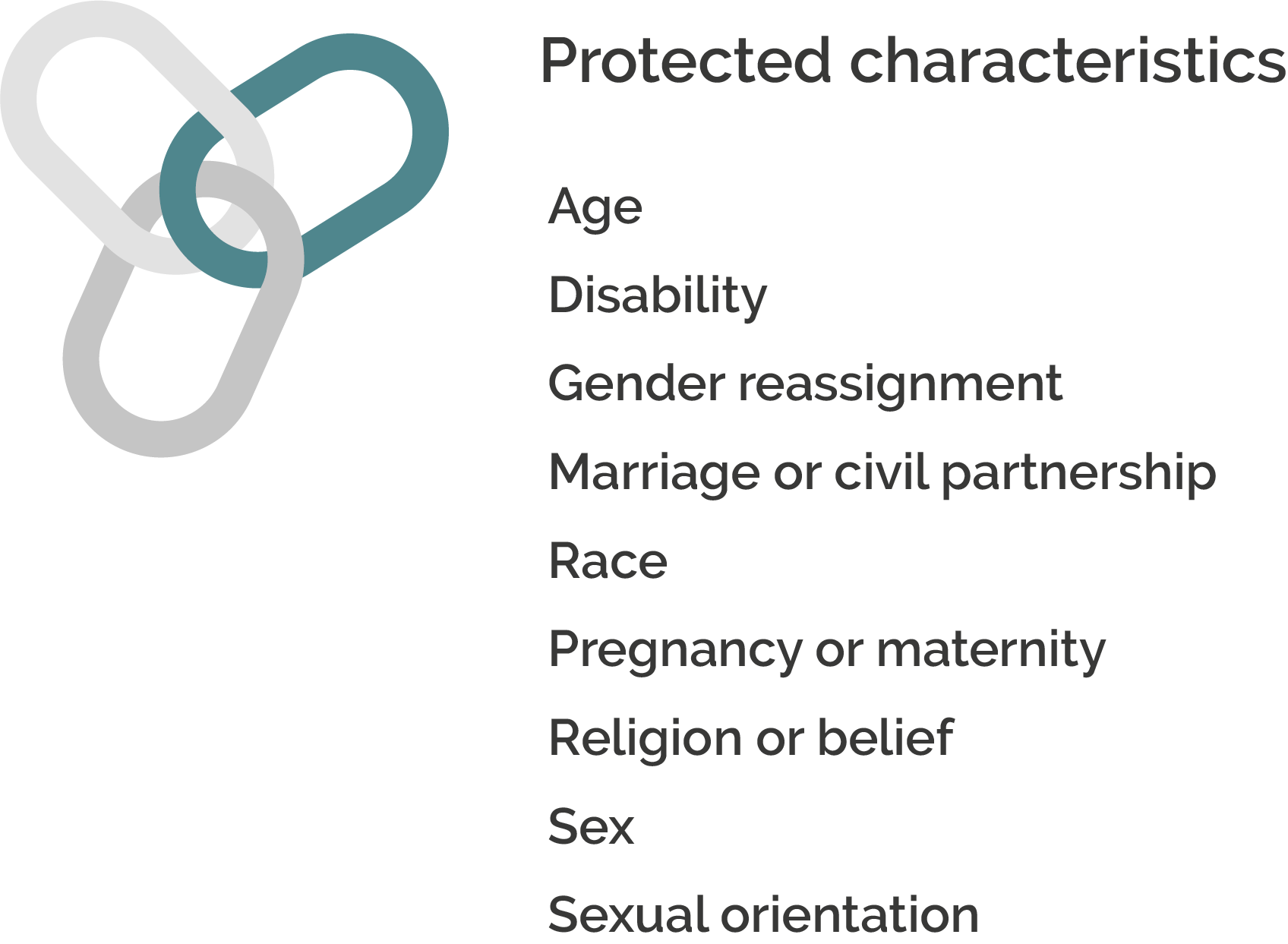 Links: equity, diversity & inclusion
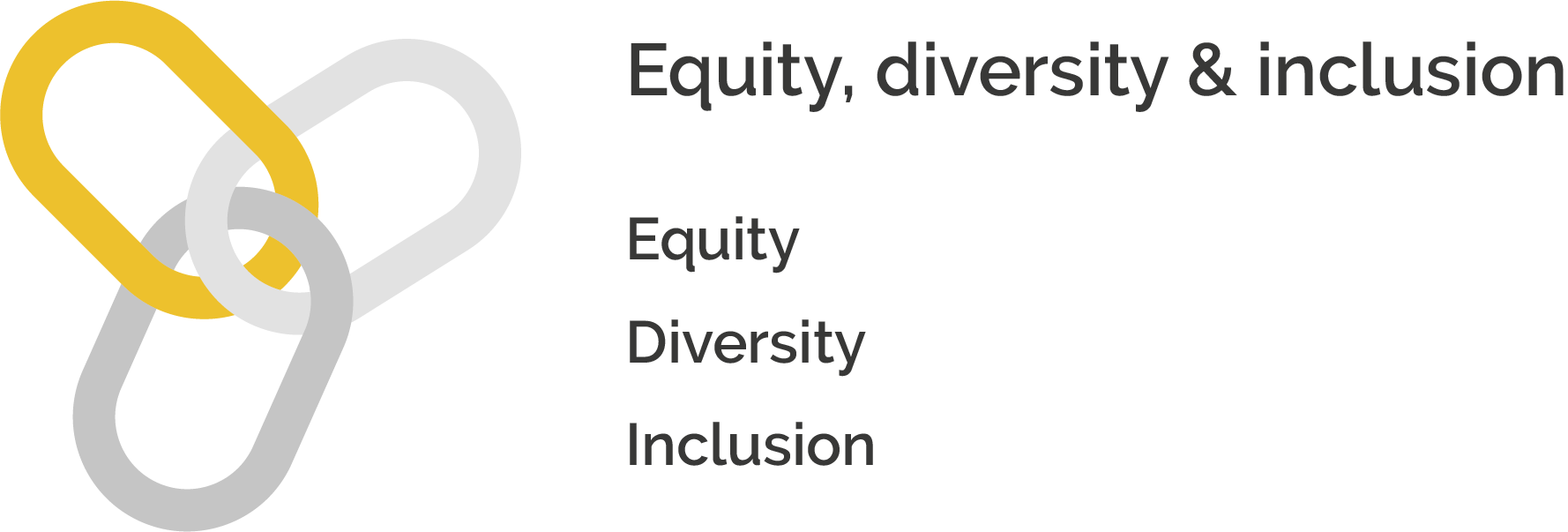 Cogs
Cogs: people, place, project
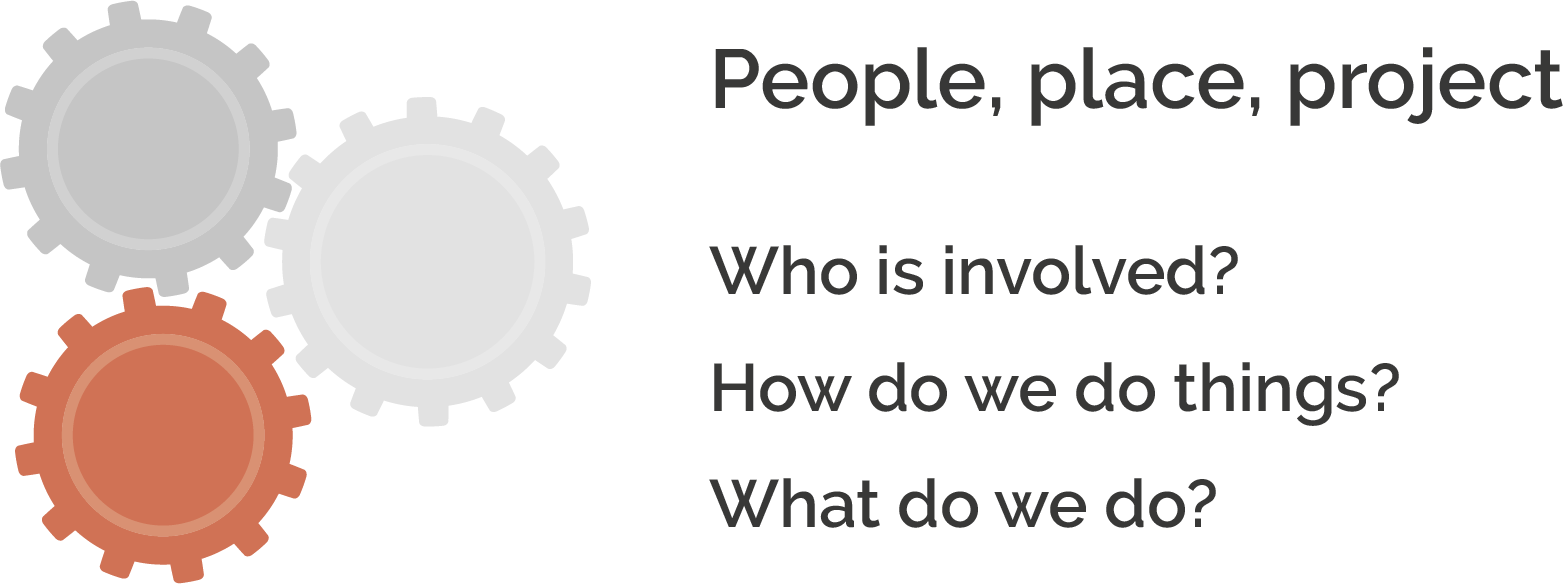 Cogs: protected characteristics
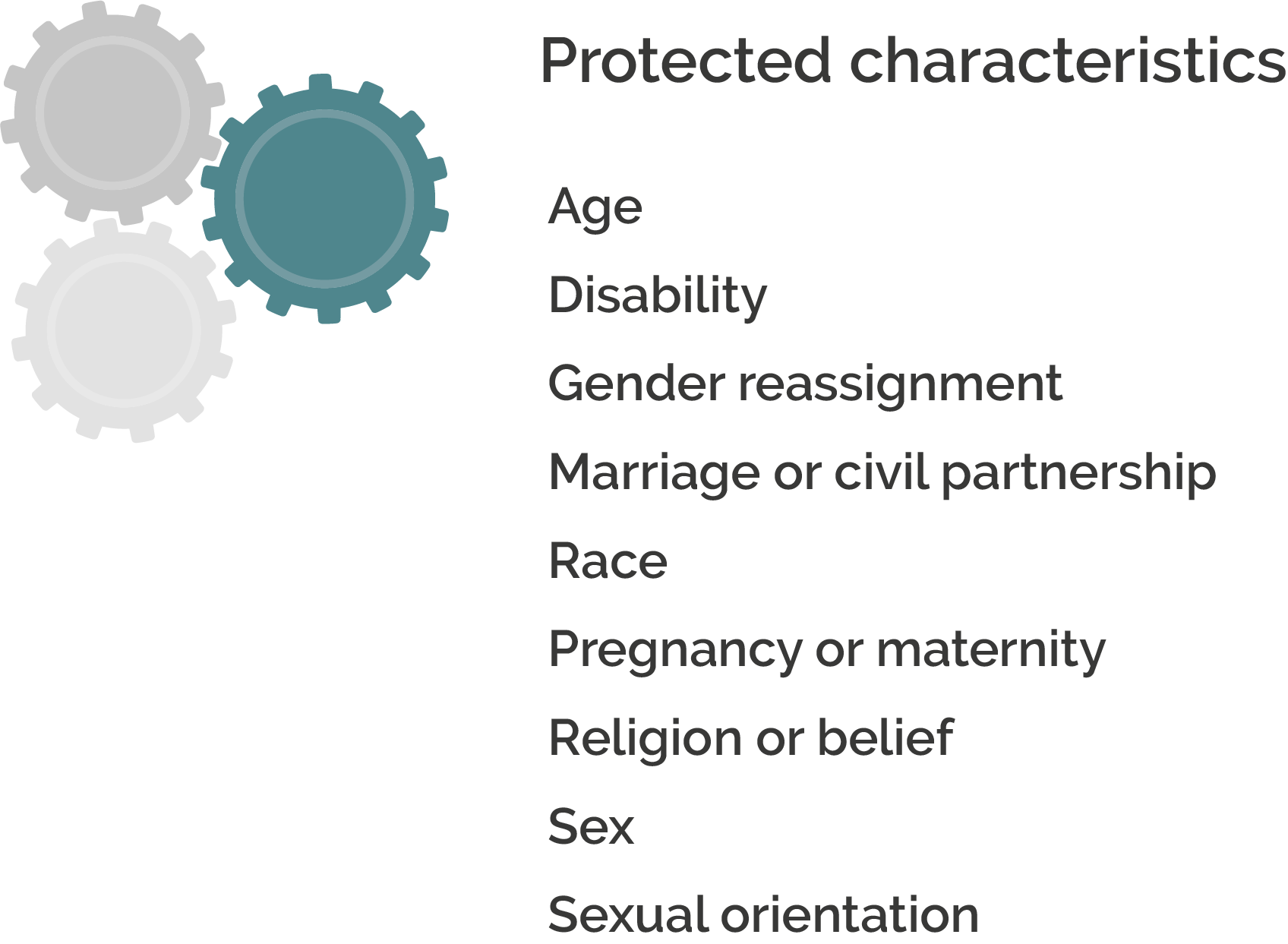 Cogs: equity, diversity & inclusion
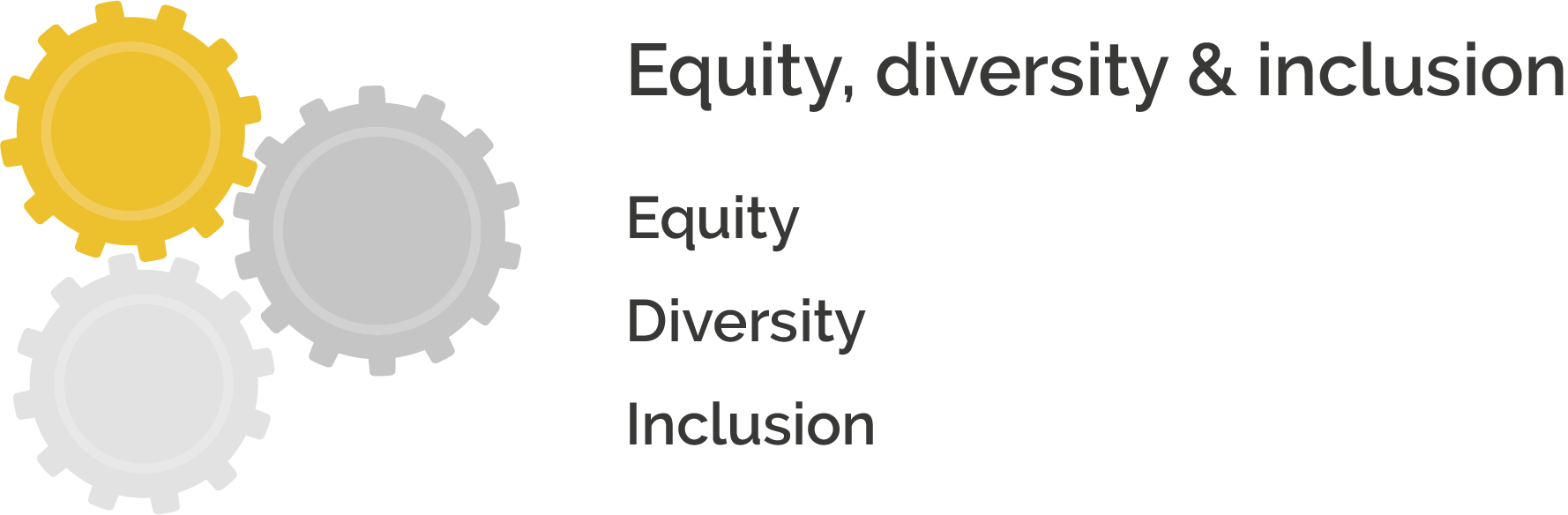